Повторительно – обобщающий урок по истории. 5 класс
Тема: Древняя Греция


                                      МОУ Домашовская СОШ
                         Брянская область
                        Брянский  район
Иванова Нина Михайловна, учитель истории
Цели и задачи урока
обобщение и систематизация знаний  о  Древней Греции;
выявить пробелы в знаниях;
совершенствовать умения и навыки при работе с текстом, хронологией,  иллюстрациями и исторической картой;
развитие умения ориентироваться в определённой исторической эпохе;
воспитывать у уважительное и бережное отношение к историческому наследию древних греков;
воспитывать дисциплину в группе.
Оценка игры
За каждый правильный ответ: 
1 балл.
За  неправильный ответ:
0 баллов.
За правильный ответ на вопрос соперников: 
2 балла.
Конкурсы
Разминка капитанов;
Разминка для команд;
История на карте и в рисунке;
Герои Эллады;
Исторический «зоосад»;
Историческая путаница;
Экскурсия в Музей одной вещи.
Воображаемое путешествие;
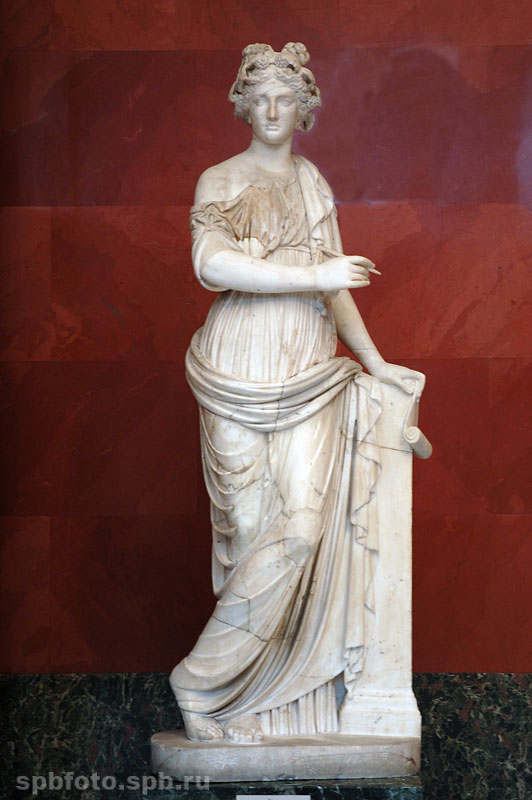 Путь из Древней Греции был 
                                                не близок
Я богиня Клио, с историей  дружу,
Со священной горы Олимп
Спустилась  я,  с богинями,
                                 с сёстрами своими.
1.«Разминка капитанов»
Назовите имена  богинь?
Каким видам искусства они покровительствовали?
Вопросы для 1 команды
Богиня   астрономии
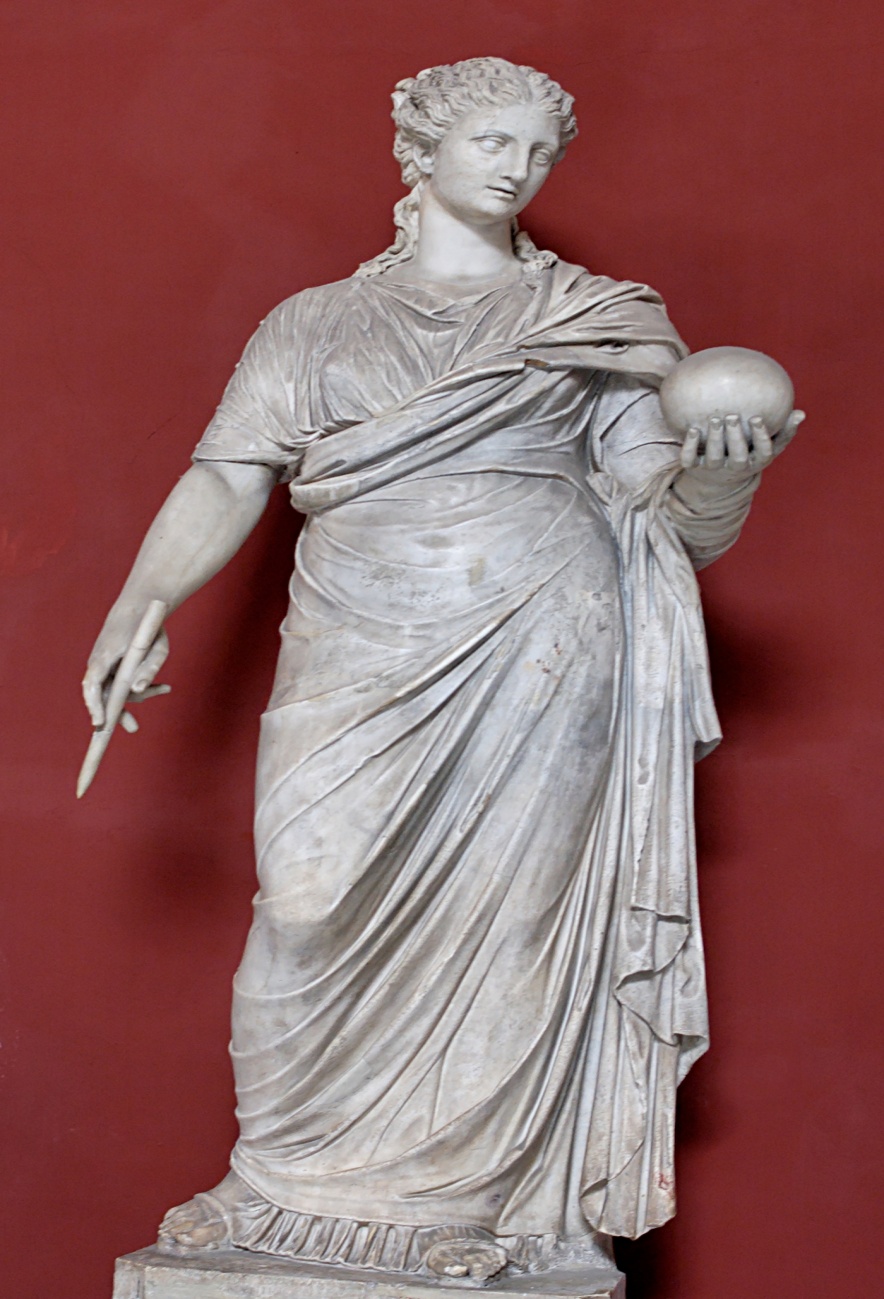 У
Р
А
Н
И
Я
Богиня поэзии и музыки
Э
В
Т
Е
Р
П
А
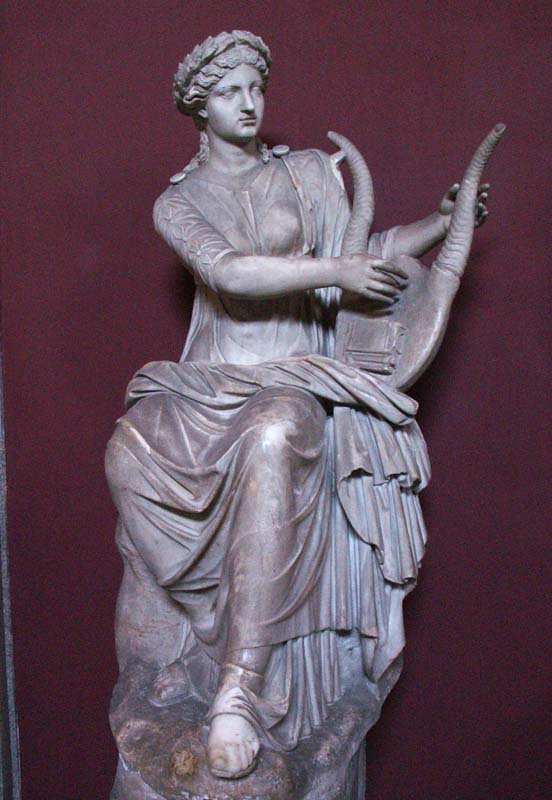 Богиня эпической поэзии и науки
К
А
Л
Ь
М
И
О
П
А
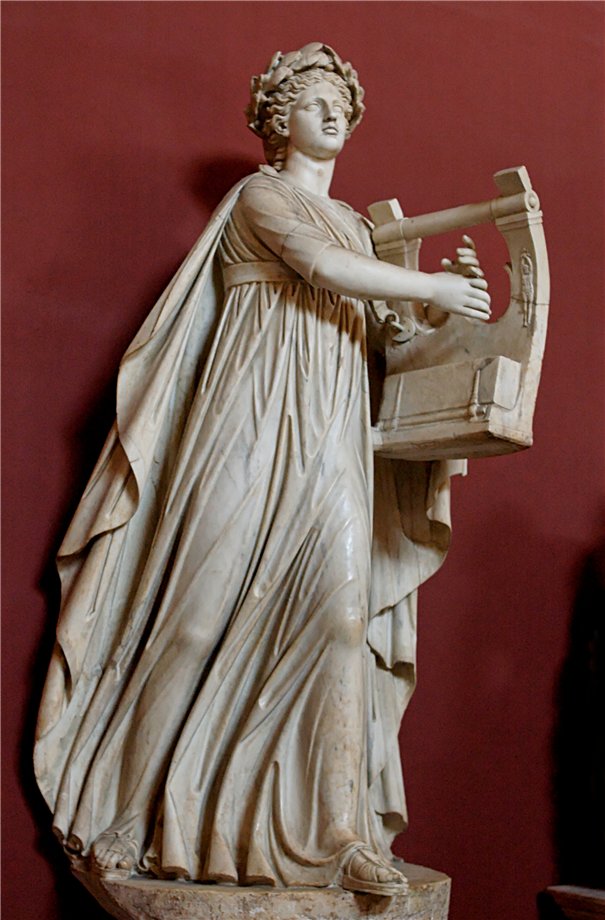 Вопросы для 2 команды
Богиня комедии
Т
А
Л
И
Я
Богиня трагедии
М
Е
Л
Ь
П
О
М
Е
Н
А
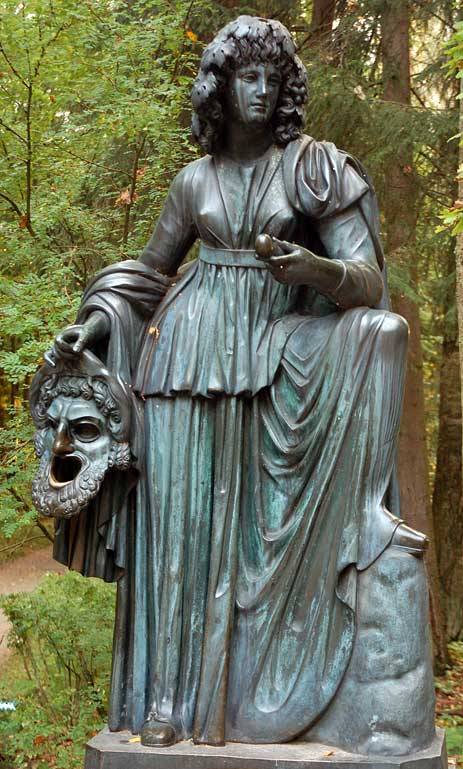 Богиня танцев и хорового пения
ТЕПСИХОРА
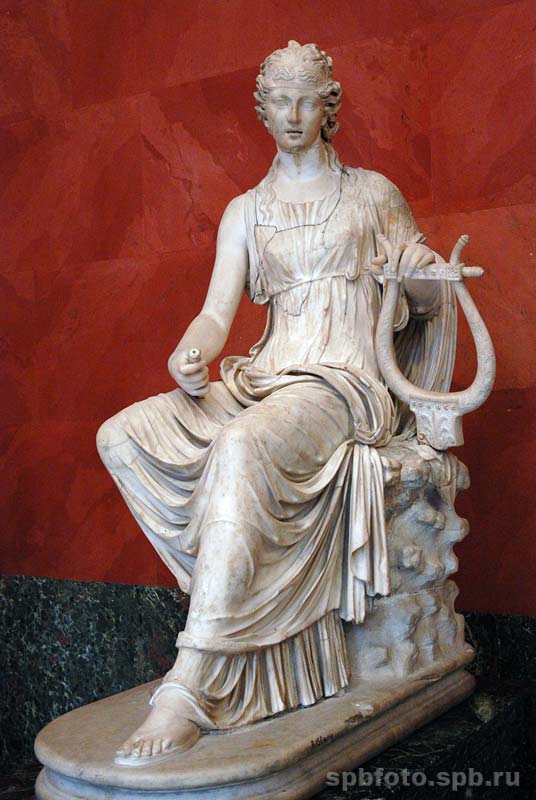 2. « Разминка  для  команд»
Вопросы  для 1 команды
Бог земли и неба, царь богов и людей?
Зевс
Школа в Афинах, 
где занимались гимнастикой?
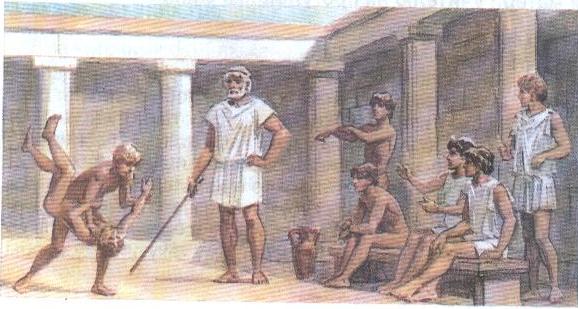 П
Е
Л
Е
С
Т
Р
А
Царь совершивший завоевательный 
поход в Азию?
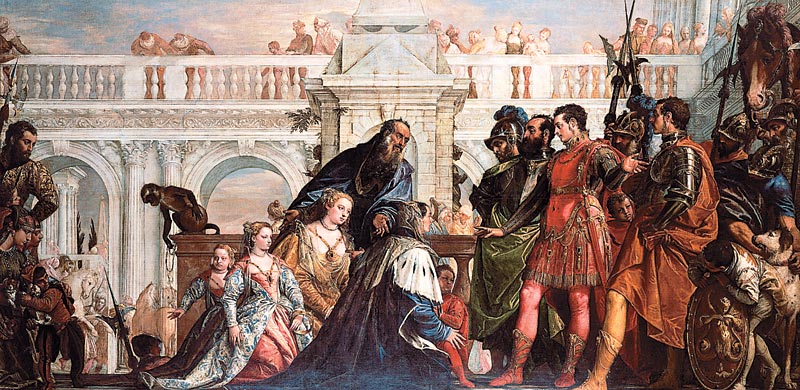 Александр  Македонский
Название Южной части Греции?
П
Е
Л
О
П
О
Н
Н
Е
С
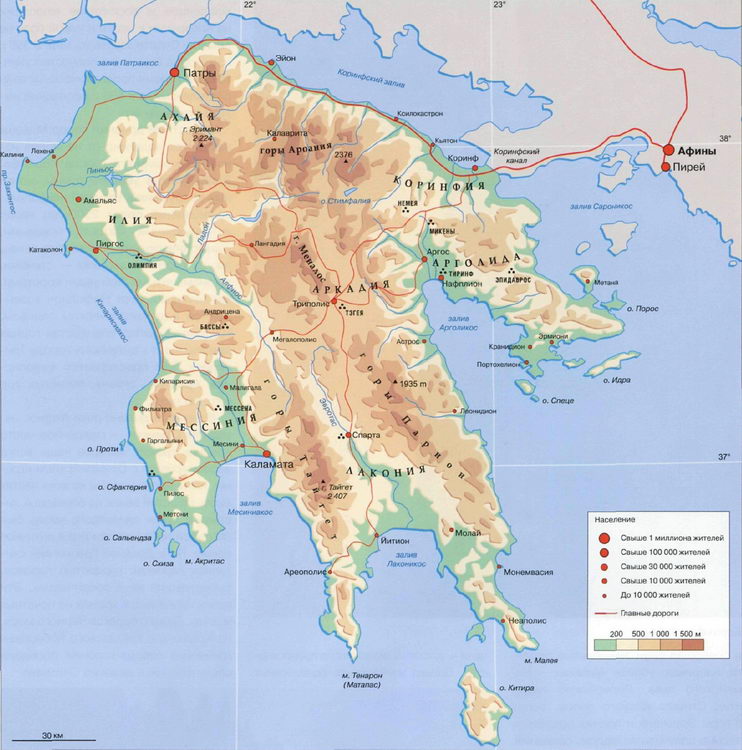 Автор скульптуры «Дискобол»?
М
И
Р
О
Н
Название греческого судна?
Т
Р
И
Е
Р
А
Высший орган власти в Афинах?
Народное собрание
Поселение греков за морем?
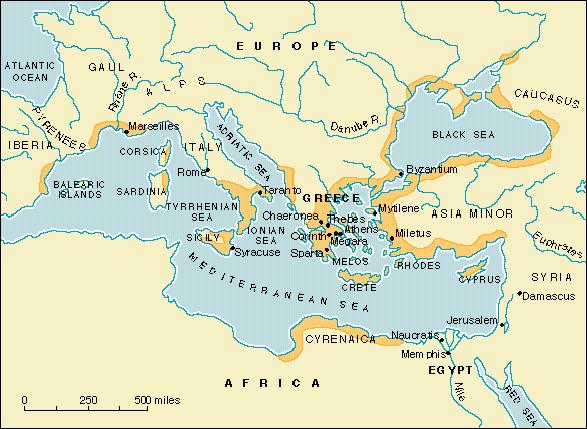 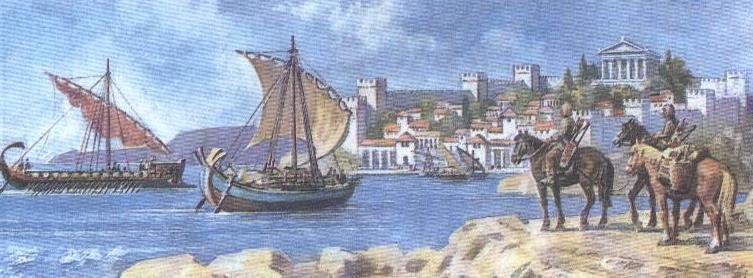 Колония
Вопросы для 2 команды
А
К
Р
О
П
О
Л
Ь
Возвышенная и укреплённая часть Афин, верхний город?
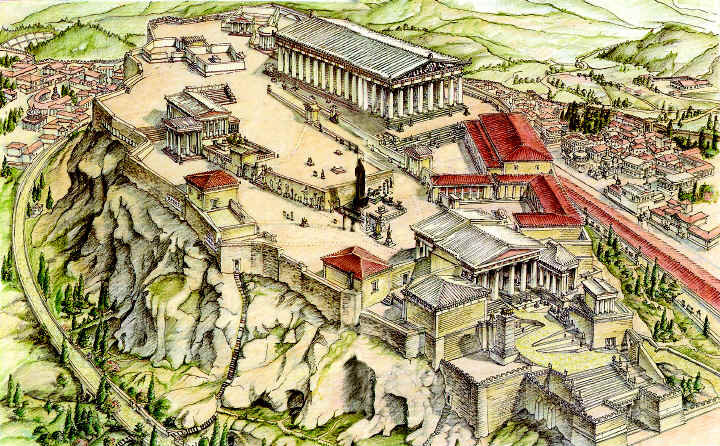 Создатель поэмы «Одиссея»?
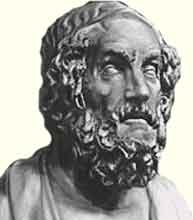 Г
О
М
Е
Р
Храм богини Афины
Парфенон
Богиня плодородия и земледелия?
Д
Е
М
Е
Т
Р
А
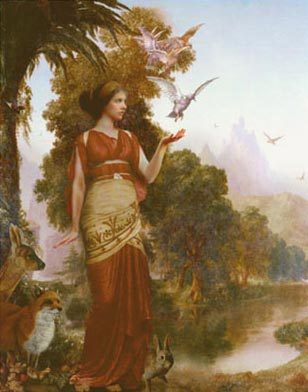 Деятель Афин, которого    избирали 15 раз стратегом?
П
Е
Р
И
К
Л
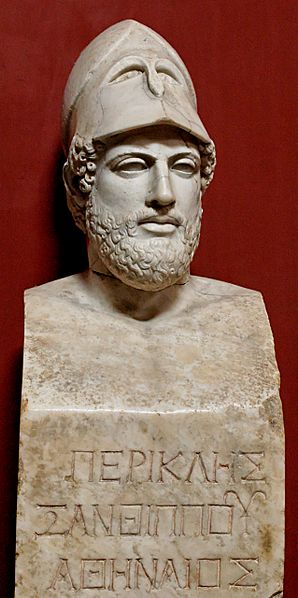 Сосуд для вина и масла?
А
М
Ф
О
Р
А
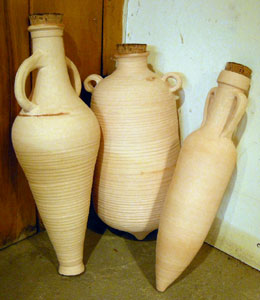 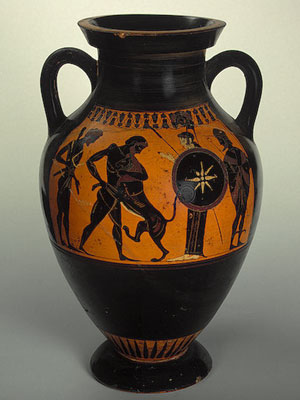 Власть народа  в Древней Греции?
Демократия
Построение войск у македонской пехоты?
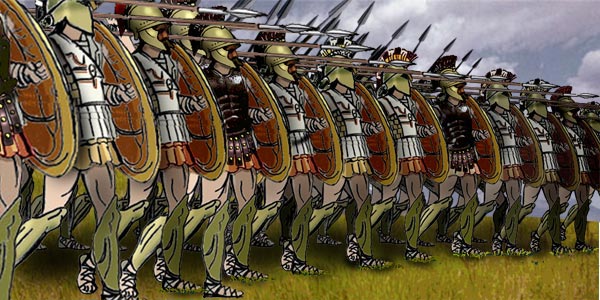 ФАЛАНГА
3. История на карте и в рисунке.
С помощью карты и рисунка определите какое событие здесь изображено?
Расскажите  об этом событии от лица его участника.
Задание для 1 команды
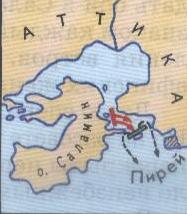 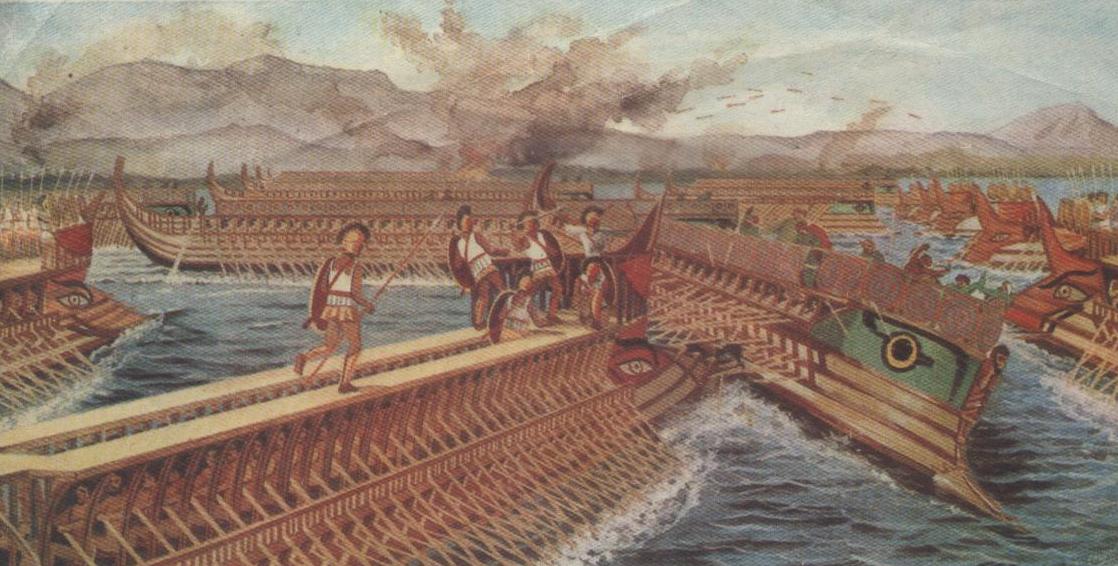 Задание  для 2 команды
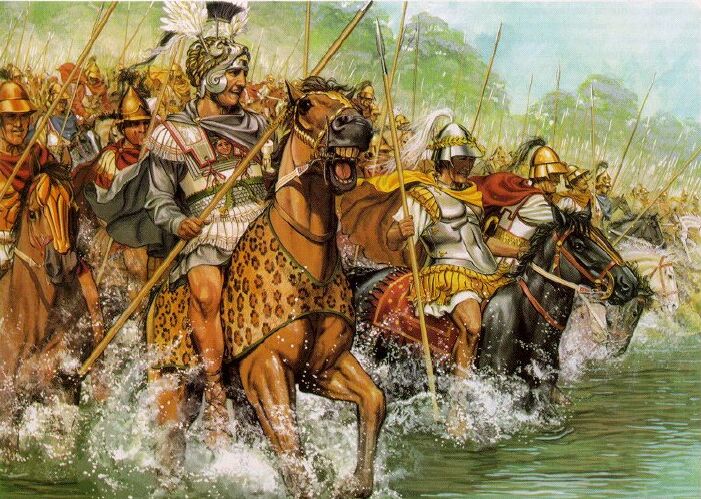 4. Историческая  «путаница».
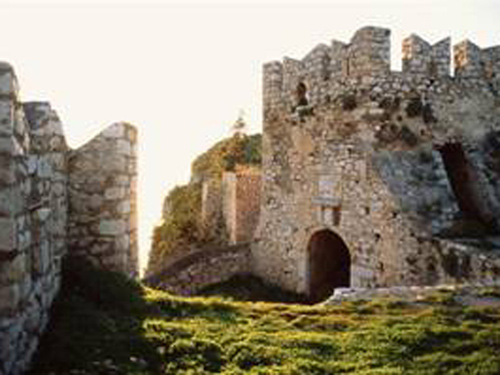 Задание  для 1 команды:

Восточное  побережье  Греции  омывается  Ионическим, а  западное  Эгейским.  Эгейское  море  усеяно многими островами.  В южной  части  Греции  находится  самый  большой остров –  Пелопоннес.   
 В конце второго  тысячелетия в Грецию вторглись  греческие племена – дорийцев, что привело к подъёму хозяйства и  культуры.  
Юга- западная  части Пелопоннеса  называлась   Мессения.  В Мессении  находиться греческое государство  Спарта. Спартанцы занимались  ремеслом. В городе был район Керамик.  Здесь работали искусные ремесленники. Они делали разные сосуды. В Спарту приезжали чужеземцы.  За соблюдением всех законов   зорко следило Народное  собрание
Ответ 1 команды
Ответ: Восточное  побережье  Греции  омывается  Эгейским  морем, а   западное  побережье  Ионическим.  Эгейское  море  усеяно многими островами.  В южной  части  Греции  находится  самый  большой  - остров Крит.   
  В конце второго  тысячелетия в Грецию вторглись  греческие племена – дорийцев, что привело к падению  хозяйства и  культуры Греции.  
 Юга - восточной части  Пелопоннеса называлась  Лаконика . В Лаконике   находится греческое государство  Спарта. Спартанцы были  умелыми воинами. Район Керамик был в Афинах. Все другие занятия им запрещал закон. Чужеземцы в Спарту не приезжали – там нечего было смотреть. За соблюдением всех правил  зорко следил Совет старейшин.
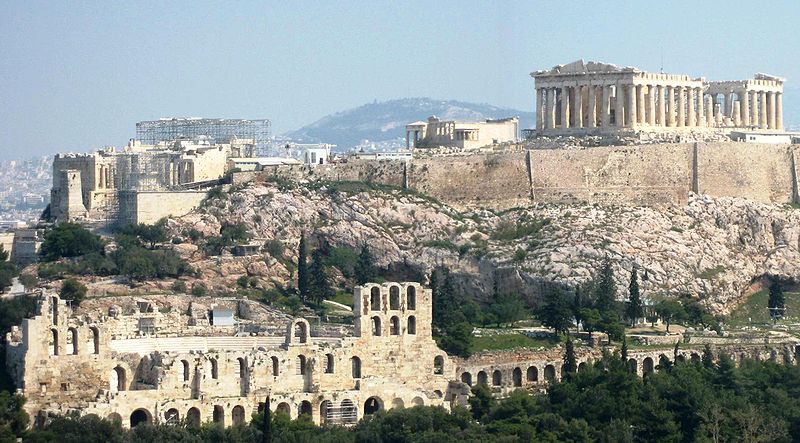 Задание для 2 команды:
Древний город Северной Греции - Афины.  В 8 в. до н. э. городом правили Совет старейшин и 10 правителей. Власть в Афинах того времени  принадлежала аристократам. Слово «аристократ»  в переводе с греческого означает – свободный человек. Все жители  Аттики считались гражданами.
Обработка земли в Греции не требовала тяжёлого  труда. Греки сеяли главным  образом пшеницу. В 500 –м году до н. э.  знать  избрала архонтом Солона.  Он провёл преобразования в сельском хозяйстве, так как там  больше всего использовали  труд  рабов.  Положение  их было тяжёлым. Рабов в Афинах  называли  илотами.  
 В IV веке до н.э.  Греция приходив в упадок и попадает под власть Персии
Ответ 2 команды
Ответ:  Древний город Средней Греции- Афины. В 8 в. до н. э. городом правили Совет старейшин и 9  правителей. Власть в Афинах того времени  принадлежала аристократам. Слово  «аристократ»   означает – знатный человек. Все жители  Аттики, кроме  женщин  и  приезжих,  считались  гражданами.
 Обработка земли в Греции  требовала тяжёлого  труда. Греки сеяли главным  образом ячмень. В 594 –м году до н. э.  знать и  демос сообща избрали архонтом Солона.  Он провёл преобразования в положении демоса и управлении и государством.  В сельском хозяйстве меньше всего использовали труд рабов. Положение рабов не улучшилось. Рабов в Спарте называли  илотами. 
В IV в.до.н.э. Греция приходит в упадок и попадает под власть Македонии.
5.  «Герои Эллады».
Ответьте  на  вопросы  от первого  лица? 
Определите, кто  изображён  на  скульптуре?
Задание для 1 команды
Кто изображен на бюсте?
Мильтиад
Какую должность вы занимаете  в Афинах?
(Стратега)
Почему вас избрали на эту должность?
 (Я опытный воин, знаю привычки персов).
В каком  сражении вы принимали участие и  против кого?
( В Марафонской битве, в 490г.до н. э., против персов). 
Кто возглавлял войско персов? 
(Дарий I).
Чем  в военном отношении вас превосходили  персы? 
 (У них была конница и лучники).
Почему вы решились на сражение? 
(Персы отплыли на  кораблях в беззащитные Афины).
Какую тактику вы  использовали,  чем закончилась  битва?   
(Сражение фалангой,  греки победили)
Задание для 2 команды
Кто изображен на скульптуре?
Леонид
Откуда вы и почему вас поставили во главе войска?
(я царь Спарты, а цари в Спатре командуют войском)
В каком сражении вы и ваше войско завоевало  славу?
 (У Фермопил)
Кто возглавлял войско персов? 
(Царь Ксеркс)
Какое количество войск было у греков возле Фермопил?  
(7 тыс.).
 Почему вы потерпели поражение? 
 ( Нашелся предатель)
Почему  300 спартанцев осталось сражаться зная, что сражение будет проиграно? 
(В Спарте воин покинувший своё боевое место становился предметом насмешек и лишался всех прав).
Чем закончилось сражение? (Спартанцы все погибли)
6. Исторический «зоосад»
В каких мифах греки изображали этих животных?
Задание для 1 команды
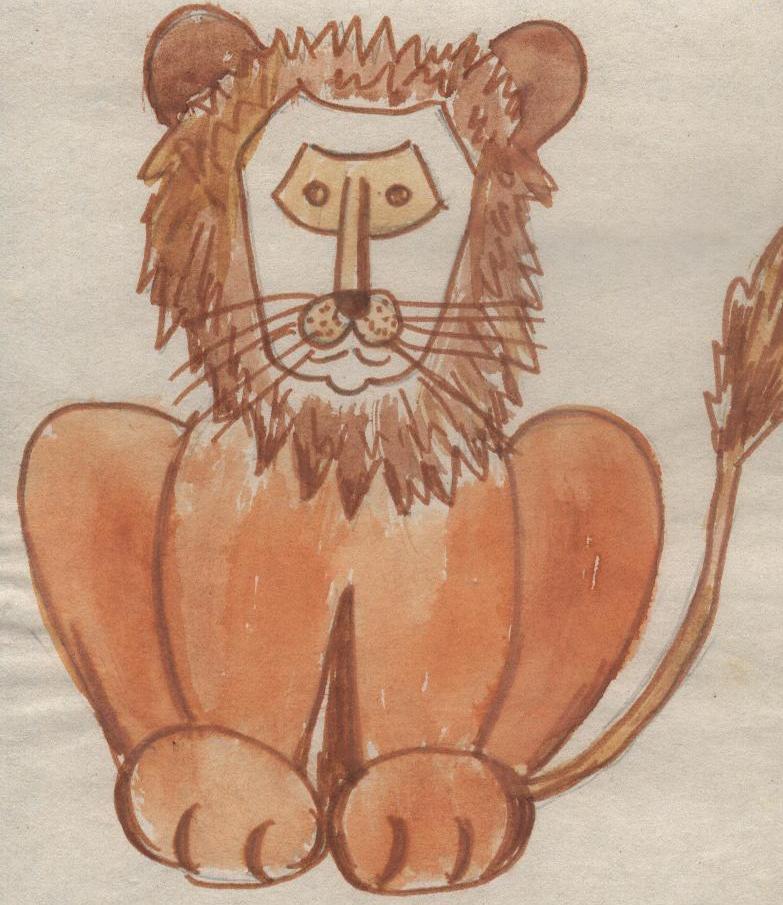 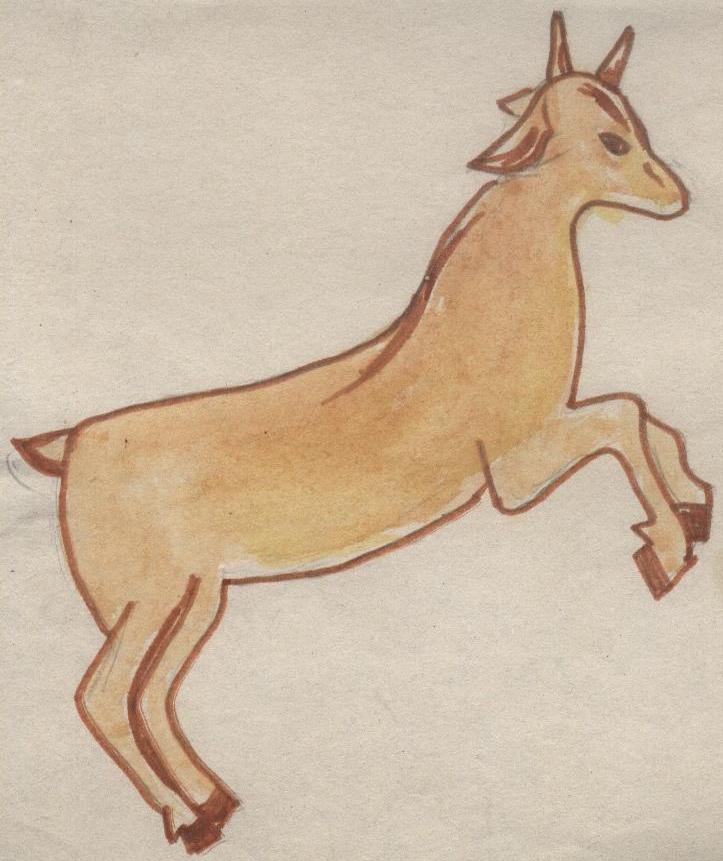 Ответ 1 команды
Геракл победил немейского  льва.
Богиня  Артемида изображена с ланью.
Танцы в честь бога Диониса в шкурах козлов.
Задание для 2 команды
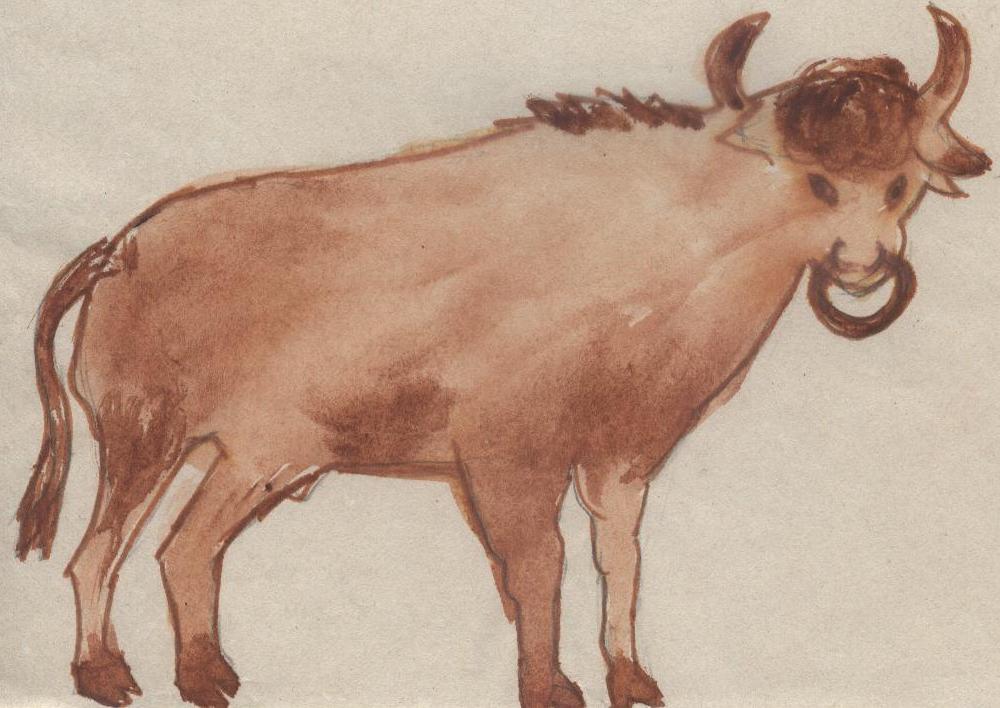 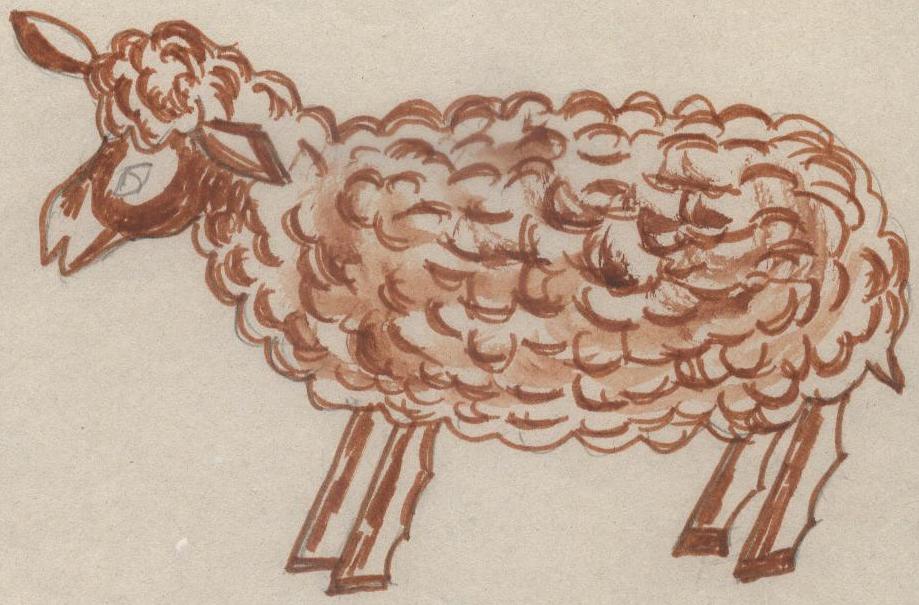 Ответ 2 команды
Авгиевы конюшни, которые вычистил Геракл.
Ясон пахал на быках, Ясон  похитил золотое руно. Циклоп  Полифем  пас овец.
Собака Аргус  узнавшая Одиссея после путешествия. Цербер – охраняет вход в подземное царство.
7.  Экскурсия в  Музее  вещей
Проведите экскурсию одной вещи,  употребив, где нужно,   «крылатое выражение».
Задание для 1 команды
Шляпа и сандалии с крылышками.
Яблоко.
Зеркальце и ткань.
Гермесу – богу почтового дела.
«Яблоко раздора» – было брошено богиней ссоры и раздора, Эридой. Она его бросила, поссорив Геру, Афину и Афродиту, со словами: «Прекраснейшей»,  начав Троянскую войну.
Афродите- богине красоты и любви
Задание для 2 команды
Клубок ниток и меч.
Mолот и наковальня.
Маска и сандалии
«Нить Ариадны»- Ариадна дала Тессею клубок ниток, чтобы вывести путников из пещеры.
Гефест – бог кузнечного дела.
Актерам в театре надевали маски, а  чтобы они казались выше надевали на ноги сандалии на толстой подошве
8. Воображаемое  путешествие.
Совершите воображаемое путешествие
(по рисункам) в прошлое Древней Греции.
Определите:
-- Где вы побывали?
-- Что увидели?
-- С кем встретились?
Задание для 1 команды
Задание 2 команде.
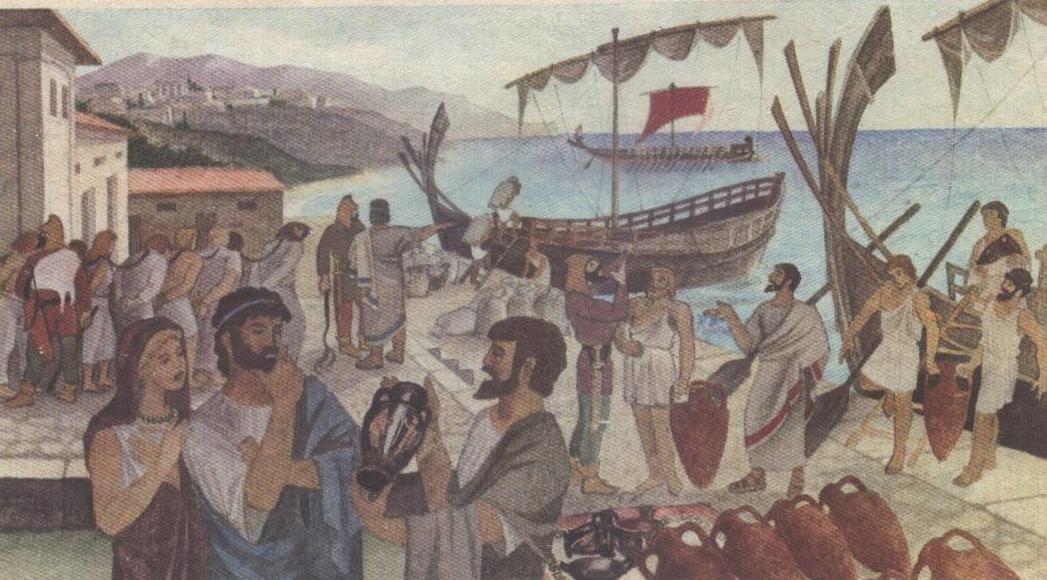 Подведение итогов урока
Выставление оценок. 
Вручение олимпийских медалей по номинациям:
 «Самый умный», 
 «Самый культурный», 
 «Самый эрудированный»,
 «Знаток мифов», 
 «Самый сообразительный»,
 «Знаток исторических фактов».
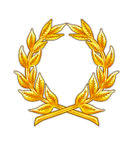 Домашнее задание
Составить  секвейн со словом:  Греция.
Например:
 Греция
Чудесная, культурная, могущественная, 
Живет,  воюет, развивается,
                                                            процветает
Античная страна.